Alix DUMAS
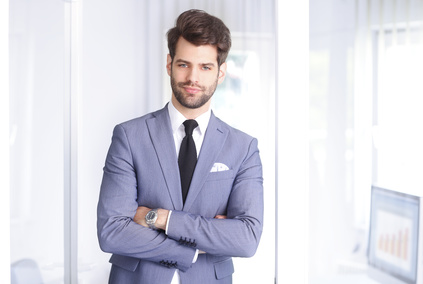 DISEÑADOR GRÁFICO
twitter.com/adumont           linkedin.com/adumont           facebook.com/adumont
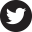 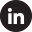 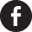 Perfil
Lorem ipsum dolor sit amet, consectetur adipiscing elit. Morbi tristique sapien nec nulla rutrum imperdiet. Nullam faucibus augue id velit luctus maximus. Interdum et malesuada fames ac ante ipsum primis in faucibus. Etiam bibendum, ante nec luctus posuere, odio enim semper tortor, id eleifend mi ante vitae ex. Sed molestie varius erat a aliquet.
Estudios
2001 - 2005
CENTRO EDUCATIVO
Título
Lorem ipsum dolor sit amet
2001 - 2005
CENTRO EDUCATIVO
Título
Lorem ipsum dolor sit amet
2001 - 2005
CENTRO EDUCATIVO
Título
Lorem ipsum dolor sit amet
2001 - 2005
CENTRO EDUCATIVO
Título
Lorem ipsum dolor sit amet
Experiencia laboral
PUESTO | Empresa
Lorem ipsum dolor sit amet, consectetur adipiscing elit. Morbi tristique sapien nec nulla rutrum imperdiet. Nullam faucibus augue id velit luctus maximus. Interdum et malesuada fames ac ante ipsum primis in faucibus. 

PUESTO | Empresa
Lorem ipsum dolor sit amet, consectetur adipiscing elit. Morbi tristique sapien nec nulla rutrum imperdiet. Nullam faucibus augue id velit luctus maximus. Interdum et malesuada fames ac ante ipsum primis in faucibus. 

PUESTO | Empresa
Lorem ipsum dolor sit amet, consectetur adipiscing elit. Morbi tristique sapien nec nulla rutrum imperdiet. Nullam faucibus augue id velit luctus maximus. Interdum et malesuada fames ac ante ipsum primis in faucibus. 

PUESTO | Empresa
Lorem ipsum dolor sit amet, consectetur adipiscing elit. Morbi tristique sapien nec nulla rutrum imperdiet. Nullam faucibus augue id velit luctus maximus. Interdum et malesuada fames ac ante ipsum primis in faucibus.
Personalidad
Habilidades
PowerPoint

GRC

Excel
Serio

Creativo

Organizado
Lorem ipsum dolor sit amet, consectetur adipiscing elit. Morbi tristique sapien nec nulla rutrum imperdiet. Nullam faucibus augue id velit luctus maximus. Interdum et malesuada fames ac ante ipsum primis in faucibus.
Idiomas
Inglés
Francés
Teléfono: 000 111 333 | Móvil: 000 222 444 | Dirección: 12 Street Name, Madrid